Scanning Probe Microscopy—the Scanning Tunneling Microscope
Scanning Probe Microscopy—the Scanning Tunneling Microscope 
The best optical microscopes can see structures in the 200 – 400 nm range, at their limits of resolution.
The STM can “see” structures on the order of 0.1 nm [atoms!]—another SPM, the AFM—can distinguish things on the order of 100 nm [large molecules].
Scanning Probe Microscopy—the Scanning Tunneling Microscope 
The best optical microscopes can see structures in the 200 – 400 nm range, at their limits of resolution.
The STM can “see” structures on the order of 0.1 nm [atoms!]—another SPM, the AFM—can distinguish things on the order of 100 nm [large molecules].
Optical microscopes are “diffraction limited”—the wavelength range of visible light (400-750 nm) sets the size of the smallest thing that can be imaged: ~ 400 nm.
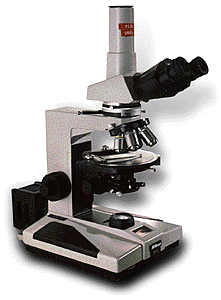 Scanning Probe Microscopy—the Scanning Tunneling Microscope 
The best optical microscopes can see structures in the 200 – 400 nm range, at their limits of resolution.
The STM can “see” structures on the order of 0.1 nm [atoms!]—another SPM, the AFM—can distinguish things on the order of 100 nm [large molecules].
Scanning Probe Microscopes don’t use visible light—they depend on measuring intermolecular forces or measuring quantum tunneling.  The resolution limits are at the quantum scale (atoms & molecules).
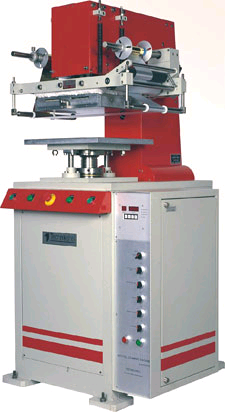 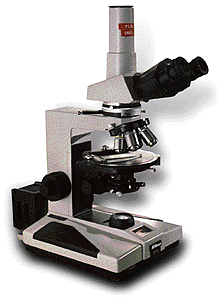 Scanning Tunneling Microscope (STM)—measures the shape of a surface to within atomic lengths.
Scanning Tunneling Microscope (STM)—measures the shape of a surface to within atomic lengths.
Surface
atoms
Scanning Tunneling Microscope (STM)—measures the shape of a surface to within atomic lengths.
STM tip
Surface
atoms
Scanning Tunneling Microscope (STM)—measures the shape of a surface to within atomic lengths.
STM tip
Surface
atoms
Battery powered circuit
Scanning Tunneling Microscope (STM)—measures the shape of a surface to within atomic lengths.
STM tip
Surface
atoms
Battery powered circuit
Scanning Tunneling Microscope (STM)—measures the shape of a surface to within atomic lengths.
STM tip
? [gap]
Surface
atoms
Battery powered circuit
How does the tip detect the surface?  Electron tunneling (a quantum mechanical effect).
TIP
TUNNELING
SURFACE
How does the tip detect the surface?  Electron tunneling (a quantum mechanical effect).
TIP
TUNNELING
SURFACE
Electrons tunnel from the STM tip to the surface because it is energetically possible for them to do this.  So…
What electric potential does the electron in the STM tip see?
Gap between tip & surface
Z
Circuit switch is open
Gap between tip & surface
VELECTRIC
Conduction e- in Tip
0 is the e- energy at z = 
Z
Work function for Tip metal
Circuit switch is open
Gap between tip & surface
Circuit switch is open and no electrons tunnel across the gap.
VELECTRIC
Conduction e- in Tip
0 is the e- energy at z = 
Z
Work function for Tip metal
Circuit switch is open
Gap between tip & surface
Circuit switch is closed and electrons tunnel across the gap.
VELECTRIC
0 is the e- energy at z = 
Z
Work function for Tip metal
Conduction e- in surface
Circuit switch is closed
Gap between tip & surface
Circuit switch is closed and electrons tunnel across the gap.
VELECTRIC
0 is the e- energy at z = 
Z
Work function for Tip metal
Conduction e- in surface
Tunneling probability 
     e-Az 
where constant A depends on gap geometry.
Circuit switch is closed
The “S” in STM stands for “scanning” which means that the STM Tip moves back and forth across the sample’s surface:
The picture at left shows the Tip’s path, as seen looking toward (into) the surface.
The “S” in STM stands for “scanning” which means that the STM Tip moves back and forth across the sample’s surface:
The picture at left shows the Tip’s path, as seen looking toward (into) the surface.
Piezo Z-axis
Piezo X-axis
This means that the tip must move.  This is accomplished by three “piezo-electric” crystals attached to the tip.  
Each crystal distorts when a voltage is applied across it  the STM Tip moves a small distance.
Piezo Y-axis

The voltage values applied across the three piezo-electric crystals are used to determine where the STM tip is during its scans.
The voltage values applied across the three piezo-electric crystals are used to determine where the STM tip is during its scans.
Voltages [i.e., tip location] and tunneling current strength allow a computer to reconstruct the surface shape, atom by atom.
The voltage values applied across the three piezo-electric crystals are used to determine where the STM tip is during its scans.
Voltages [i.e., tip location] and tunneling current strength allow a computer to reconstruct the surface shape, atom by atom.
The STM tip can scan one of two ways:
The voltage values applied across the three piezo-electric crystals are used to determine where the STM tip is during its scans.
Voltages [i.e., tip location] and tunneling current strength allow a computer to reconstruct the surface shape, atom by atom.
The STM tip can scan one of two ways:
Keeping the tunneling current constant by moving closer or farther from the surface as the surface “falls” or “rises” during a scan.
The voltage values applied across the three piezo-electric crystals are used to determine where the STM tip is during its scans.
Voltages [i.e., tip location] and tunneling current strength allow a computer to reconstruct the surface shape, atom by atom.
The STM tip can scan one of two ways:
Keeping the tunneling current constant by moving closer or farther from the surface as the surface “falls” or “rises” during a scan.
Keeping at a constant distance above the surface, using the changes in tunneling current strength to determine surface topography.
Using the STM in lab—
Place the STM tip near the sample surface, by hand;
Use the z-axis piezo electric motor to bring the tip close to the surface (within an atomic radius)—so that tunneling begins;
Use the x-axis and y-axis piezo-electric motors to move the tip over a scan area.
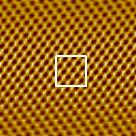 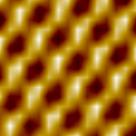 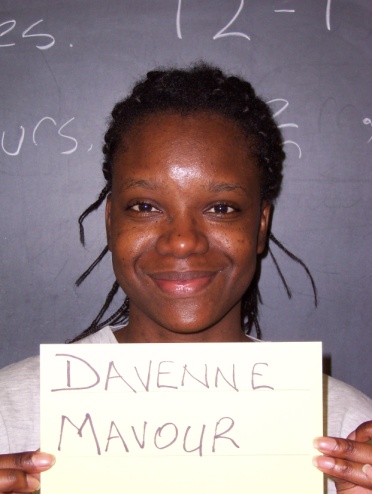 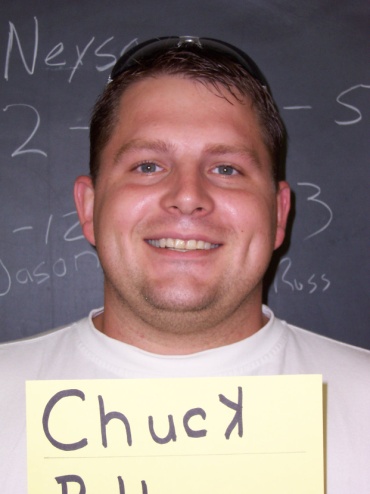 An STM image of a graphite surface—taken during Fall 2005 by Davenne Mavour, with image processing by Chuck Pelton.